Добре дошли в JavaScript
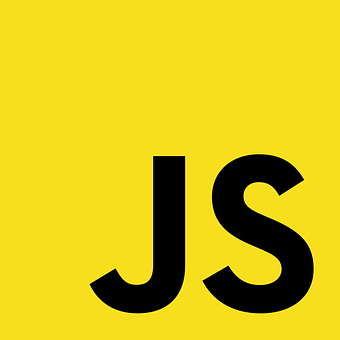 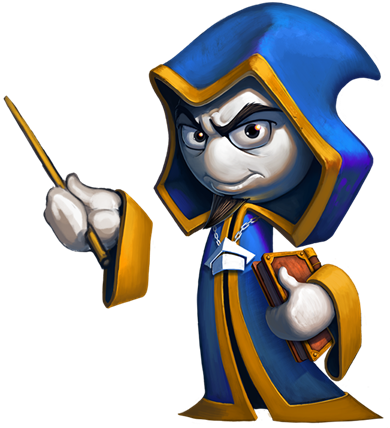 Разработка на софтуер
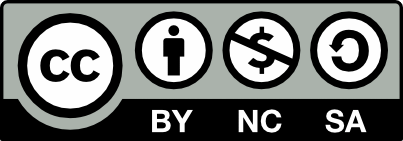 Учителски екип
Обучение за ИТ кариера
https://it-kariera.mon.bg/e-learning/
Съдържание
Въведение в JavaScript
Типове Данни
Оператори и Някои Особености
Функции
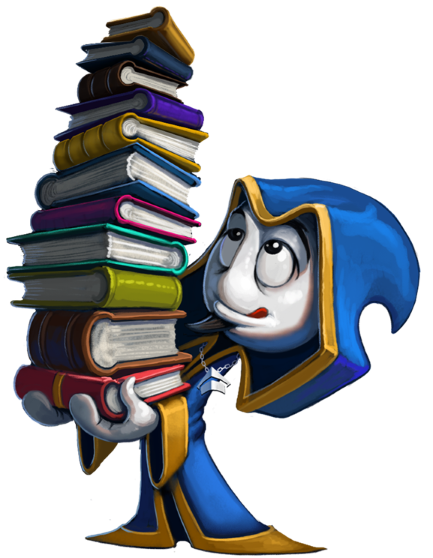 2
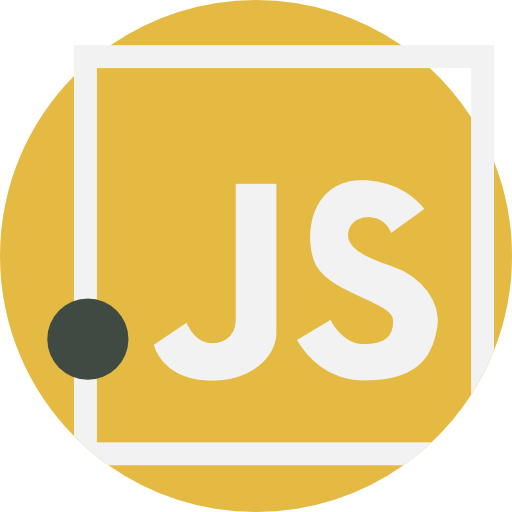 Въведение в JavaScript
3
Въведение в JavaScript
JavaScript (JS) е скриптов език
Изпълняват се команди (скрипт)
Не се компилира
Може да работи в интерактивен режим
Наред с HTML и CSS, JavaScript е една от 3-те основни технологии в уеб света
JavaScript позволява динамичност и интерактивност в уеб страниците
Има достъп до DOM и API(известия, геолокация, ...)
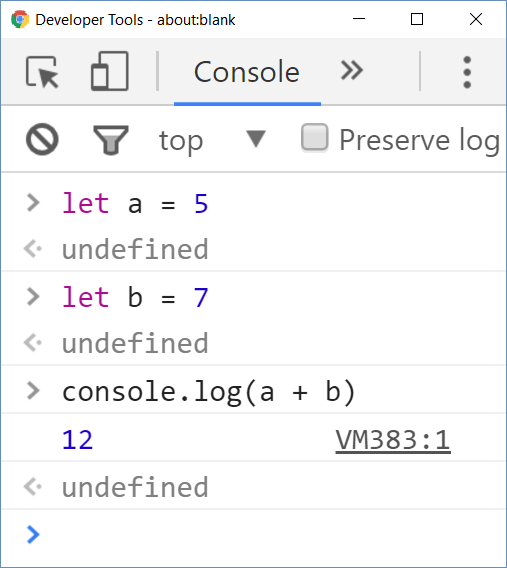 4
Въведение в JavaScript
JavaScript е нетипизиран език
Нетипизиран (динамично типизиран) 
променливите нямат тип
Стойностите на променливите имат тип
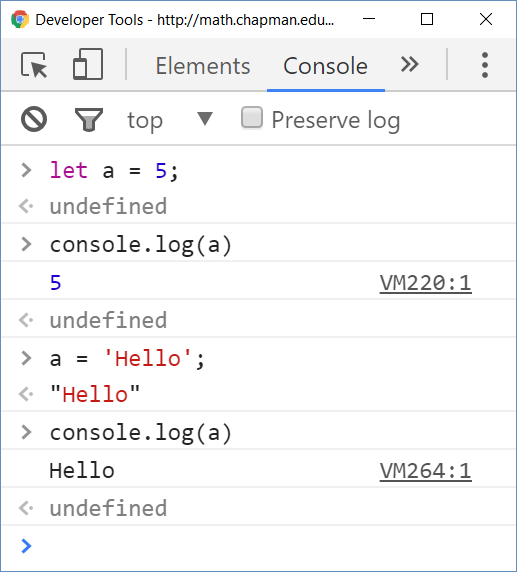 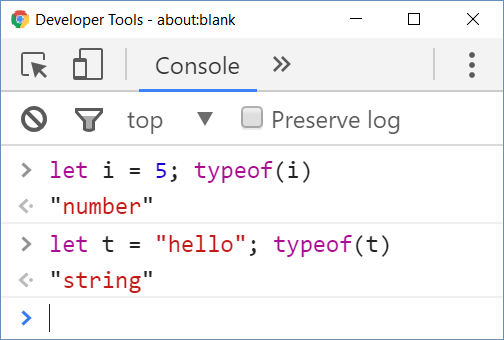 5
Въведение в JavaScript
Първоначално JavaScript е внедрен само от страна на клиента в уеб браузърите
Двигатели на JavaScript в днешно време са вградени в много видове софтуер
JavaScript от страна на сървъра, мобилни приложения, Desktop приложения и т.н.
6
Въведение в JavaScript
JavaScript е една от най-популярните технологии в уеб мрежата
Повишаването на Single-page приложенията(SPA) и JavaScript-тежките сайтове със сигурност доказват това
Една от най-важните техники около JS е AJAX
Asynchronous JavaScript and XML
TypeScript е въведен суперсет от JS, който се компилира в обикновен JS
7
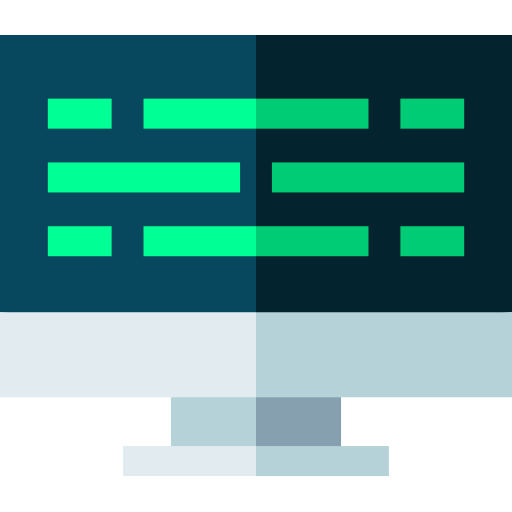 Типове Данни
8
Примитивни Типове Данни
String - използван за представяне на текстови данни (символни низове)
Number -  числов тип данни
Boolean – булев тип данни
Undefined - е стойност, автоматично присвоена на променливи, току-що декларирани
Null
BigInt - държи цели числа с произволна точност
Symbol - символите са нови за JavaScript. Символът е уникална и неизменна примитивна стойност
9
Стойности на Променливи
Променливите, на които е присвоена непримитивна стойност, получават референция към тази стойност
Undefined променлива е декларирана с ключова дума, но не й е дадена стойност

Undeclared променлива изобщо не е декларирана
let a;
console.log(a) // undefined
console.log(undeclaredVariable);
// ReferenceError: undeclaredVariable is not defined
10
Стойности на Променливи
let, const и var се използват за деклариране на променливи
let – за променливи, чиято стойност се презаписва

const - след като бъде присвоена, не може да се променя

var - дефинира променлива в лексикалния обхват, независимо от обхвата на блока
let name = "Peter";
name = "Maria";
const name = "George";  
name = "Maria";  // TypeError
var name = "George";
name = "Maria";
11
Фиксирани стойности - Масиви
Фиксирани стойности – литерали
Масивни литерали: списък с нулеви или повече елементи от масив, затворен в квадратни скоби ([])
let cars = ["Ford", "BMW", "Peugeot"];
let arrayLength = cars.length;  // 3
let secondCar = cars[1];        // "BMW"
12
Фиксирани стойности - Обекти
Списък с нула или повече двойки имена на свойства
Свързани стойности на обект, затворени в къдрави скоби {}
let car = { type: "Infinity", model: "QX80", color: "blue" };

let carType = car.type;
let carType = car["type"];  // Access property
car.year = 2018;
car["year"] = 2018; // Add new property
car.color = "black";
car["color"] = "black"; // Correct existing property
13
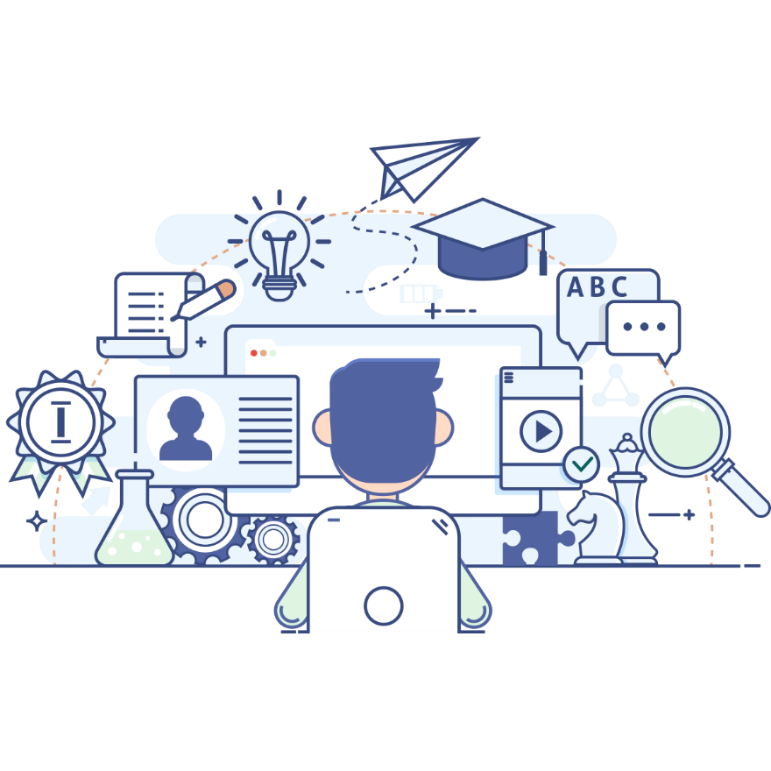 Оператори
Някои Особености
14
Стриктно Равенство (===)
Сравнява по стойност и тип
let a = 10;
let b = "10";

a == b  // true
a === b // false

a != b  // false
a !== b // true
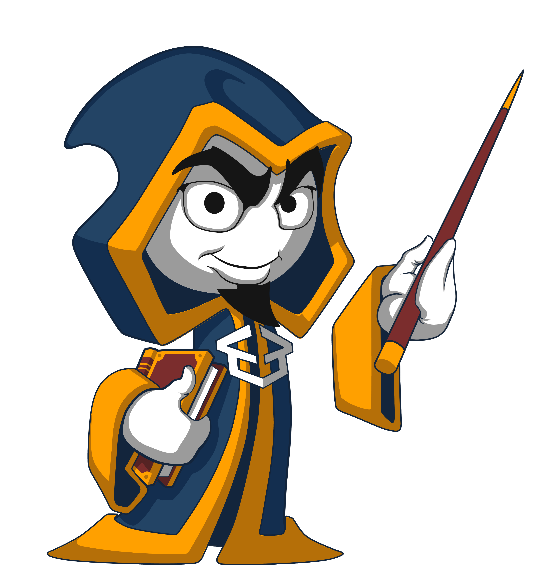 15
Truthy и Falsy Стойности
Стойност е "truthy" в JavaScript, когато стойността се превръща в true, когато се използва в булев контекст
Има само шест "falsy" стойности - false, null, undefined, NaN, 0 и ""
logTruthiness (3.14);      //Truthy!
logTruthiness ({});        //Truthy!
logTruthiness (NaN);       //Falsy.
logTruthiness ("NaN");     //Truthy!
logTruthiness ([]);        //Truthy!
logTruthiness (null);      //Falsy.
logTruthiness ("");        //Falsy.
logTruthiness (undefined); //Falsy.
logTruthiness (0);         //Falsy.
function logTruthiness (val) {
  if (val) {
    console.log("Truthy!");
  } else {
    console.log("Falsy.");
  }
}
16
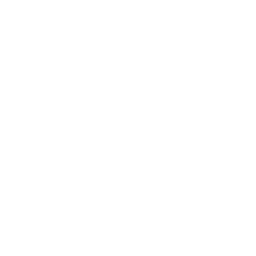 Функции
17
Функции
Функция – именован списък с инструкции (изрази и изрази)
Може да приема параметри и да връща резултат
Имената и параметрите на функциите използват camelCase
{ стои на същия ред


Извикване на функция
function printStars(count) {
  console.log("*".repeat(count));
}
printStars(10);
18
Какво научихме в този час?
JavaScript (JS) е скриптов и нетипизиран език
Примитивни типове данни - String, Number, Boolean, Undefined, Null, BigInt, Symbol
Стриктно равенство
Функции
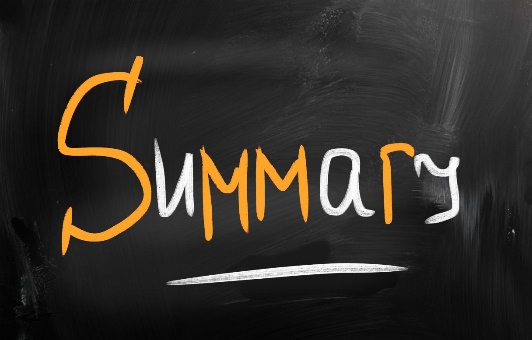 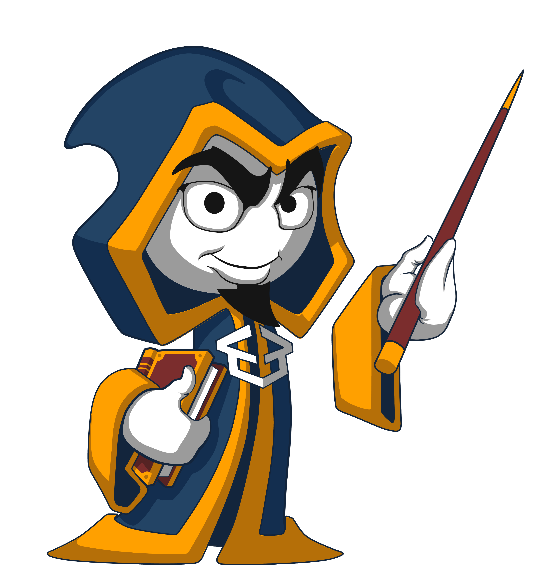 19
Добре дошли в JavaScript
https://it-kariera.mon.bg/e-learning/
Лиценз
Настоящият курс (слайдове, примери, видео, задачи и др.) се разпространяват под свободен лиценз "Creative Commons Attribution-NonCommercial-ShareAlike 4.0 International"




Благодарности: настоящият материал може да съдържа части от следните източници
Книга "Принципи на програмирането със C#" от Светлин Наков и колектив с лиценз CC-BY-SA
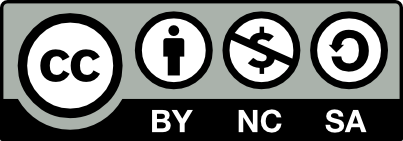 21